Terapie
PhDr. Lenka Gajzlerová
jaro 2012
Terapie
způsoby odborného a cíleného jednání člověka s člověkem
směřují od odstranění či zmírnění nežádoucích potíží, nebo odstranění jejich příčin, k jisté prospěšné změně (O. Müller, 2007)
uplatnění terapeutických postupů, cvičení a programů 
na zlepšení narušených funkcí
na zprostředkování potřebných zkušeností a zážitků, 
na vytváření prostoru pro formování, dozrávání a pozitivní změnu
Terapie
v určitém prostředí (stacionář, ambulance, …)
v určitém čase (pravidelně, krátkodobě, dlouhodobě,….)
určitou organizační formu (individuální, skupinová, rodinná, párová, …)
odpovídají určité orientaci terapeuta (přístup, metody práce)
závisí na
věku, příčinách, symptomech klienta
dítě x dospělý; příčinná x symptomatická
zaměření – somatické, psychické
cíl léčebný, preventivní, rehabilitační
Terapie ve speciální pedagogice
vychází z psychoterapie
odborná, záměrná a cílevědomá aplikace psychologických prostředků použitá za účelem pomoci lidem změnit jejich chování, myšlení, emoce či osobnostní struktury společensky i individuálně přijatelným směrem
O. Müller
Základní skupiny speciálně pedagogických terapií
Terapie hrou
Činnostní a pracovní terapie
Psychomotorické terapie
Expresivní terapie (arteterapie)
Terapie s účastí zvířete (zooterapie, animoterapie)
Další terapeutické přístupy
Rodinná terapie
Terapeutická komunita
Skupinová rozhovorová cvičení
Skupiny setkání 
apod.
Typy terapií
Arteterapie
Psychomotorika
Dramaterapie
Herní terapie
Činnostní terapie
Rodinná terapie
Teatroterapie
Poetoterapie
Muzikoterapie
Taneční terapie
Bazální stimulace
Vojtova metodika reflexní lokomoce
Petöho metoda
Bobathova metoda
Neuromotorická terapie  prof. Castillo Moralese
Ergoterapie
Zooterapie (anomaterapie)
Hipoterapie
Canisterapie
Typy terapií
Poetoterapie 
užší smysl – působení prostřednictvím poezie
vztah k bibilioterapii, arteterapeutickým disciplínám
Teatroterapie
využití uměleckých postupů směřující k divadelnímu tvaru, představení  a interpretaci před diváky
Taneční terapie
Terapeutické využití pohybu k dosažení emoční a fyzické integrace jedince
Psychomotorika
výchova pohybem; souhrnný pojem koncept podpory vývoje  na základě psychomotorických cvičení
Bazální stimulace
elementární základní nabídka podnětů všude tam, kde se těžce postižený člověk není schopen se sám postarat o dostatečný přísun potřebných podnětů (hlavně u MP, VV)
Ergoterapie
je lékařem předepsaná léčebná činnost ,
pro tělesně duševně nebo smyslově postižené osoby, 
aktivní pomoc lidem každého věku, postižení
vede ergoterapeut
využití práce nebo různých jiných činností přiměřeným způsobem podle onemocnění a stavu pacienta nebo rehabilitanta.
pomáhá k obnově postižených funkcí
nacvičuje s klienty soběstačnost v nemocničním, ústavním, ambulantním i domácím prostředí. 
zacvičuje pro práci s klientem i rodinné příslušníky.
Ergoterapie
Cíl
je dosažení maximální možné samostatnosti klienta, jeho způsobilosti k jednání a udržení nebo pokud možno zvýšení kvality jeho života. 
Hlavní oblasti
kondiční ergoterapie 
cílená na postiženou oblast 
zaměřená na pracovní začlenění 
zaměřená na výchovu k soběstačnosti
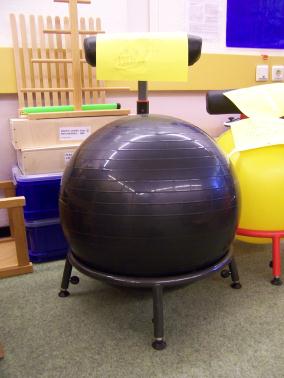 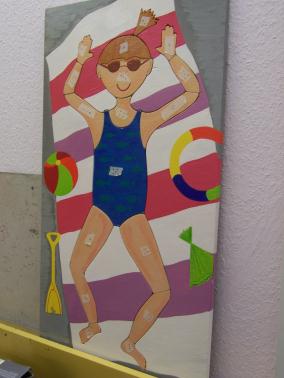 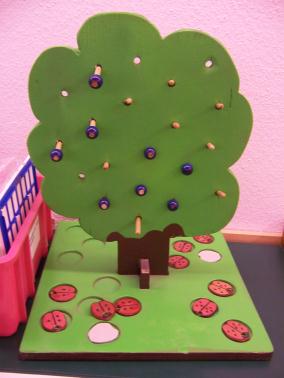 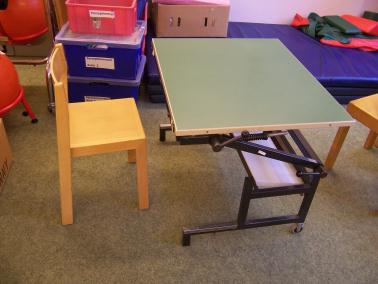 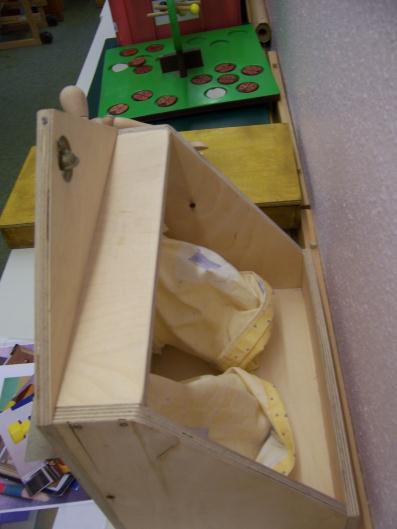 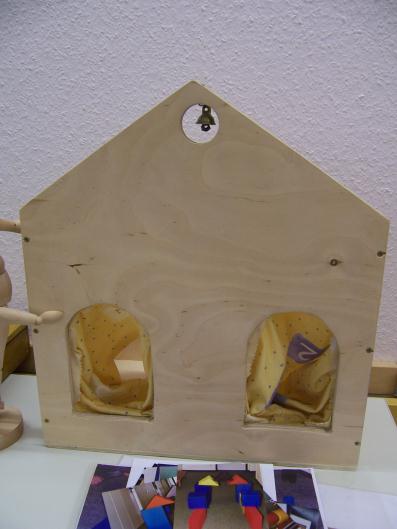 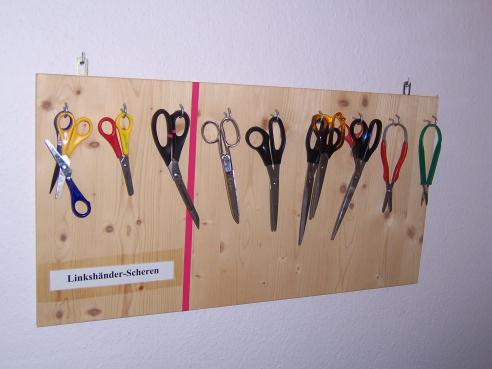 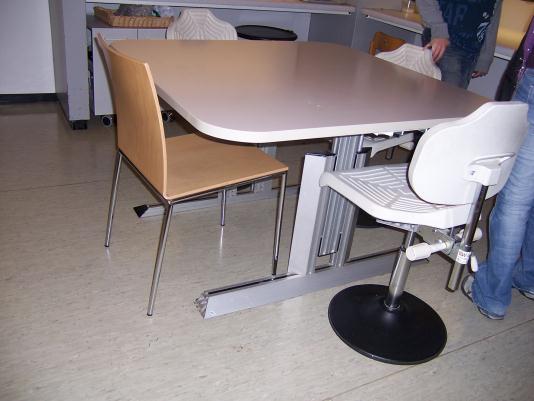 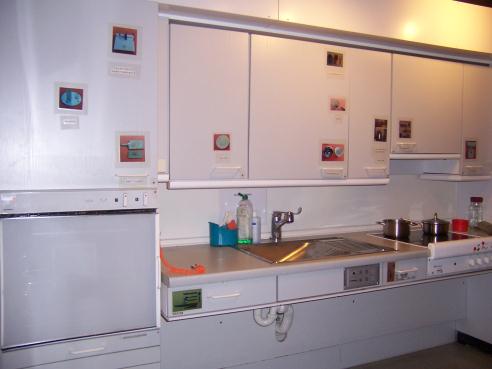 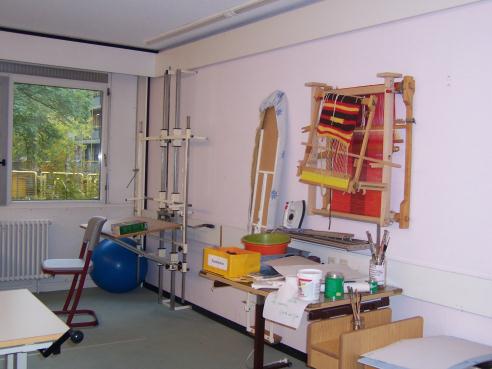 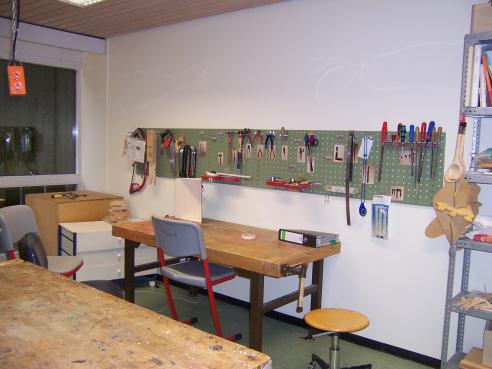 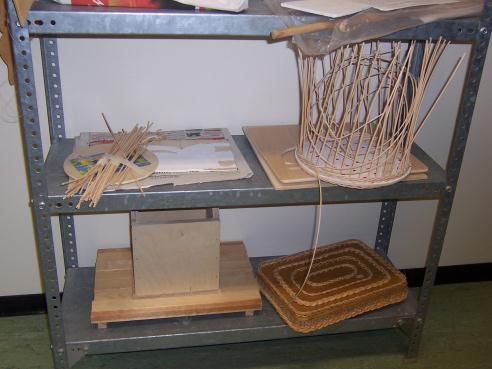 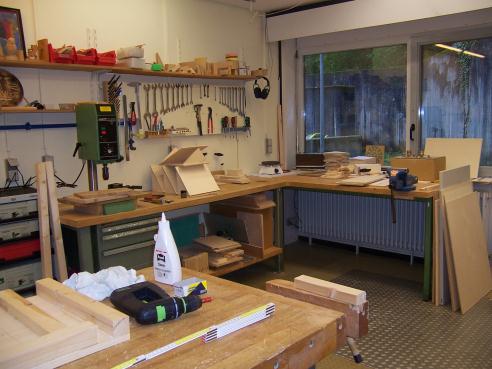 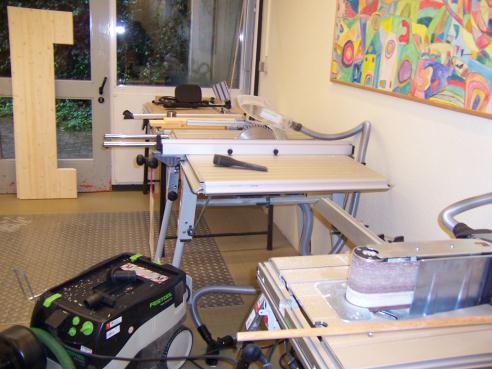 Dramaterapie
využití skupinové dynamiky divadelních a dramatických prostředků k dosažení stavu symptomatické úlevy
pomáhá porozumět a zmírnit soc. a psychologické problémy mentálního onemocnění i postižení 
stává se nástrojem zjednodušeného symbolického vyjadřování, díky němuž poznává jedinec sám sebe a to prostřednictvím tvořivosti zahrnující verbální i nonverbální složku komunikace 
(Valenta, 2001, s. 91)
Dramaterapie
Hlavní cíle
redukce tenze, 
rozvoj empatie, fantazie, kreativity, 
odblokování komunikačního kanálu, 
rozvoj představivosti a koncentrace integrace osobnosti, 
rozvoj sebedůvěry, sebeúcty, 
vytváření pocitu zodpovědnosti

základním prostředkem dramaterapie je improvizace
Vojtova metodika reflexní lokomoce
jednou z nejrozšířenějších metod při rozvoji hybnosti v dětském věku. 
zakladatelem je prof. MUDr. Václav Vojta
základem této metody jsou dva pohybové prvky 
reflexní plazení a reflexní otáčení. 
cíl
vývoj napřimování až po dosažení bipedální chůze dítěte. 
určitý podnět vyvolává řadu reakcí, které jsou základem pro vývoj napřimování. 
využívá uvolnění spasticity či utlumení mimovolních pohybů v časovém úseku po ukončení fyzioterapeutického cvičení
vhodná pro všechny osobo, nezáleží na mentální úrovni. Pro dospělé i seniory.
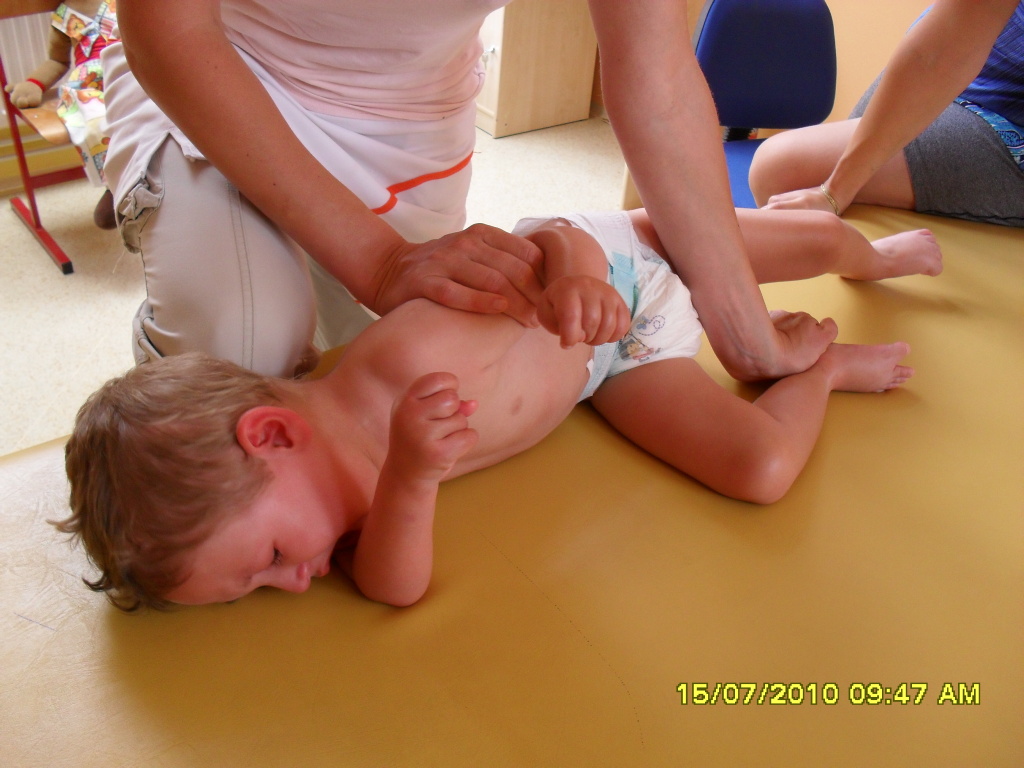 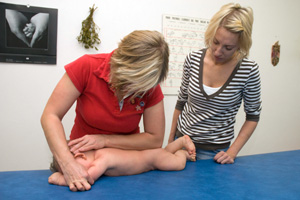 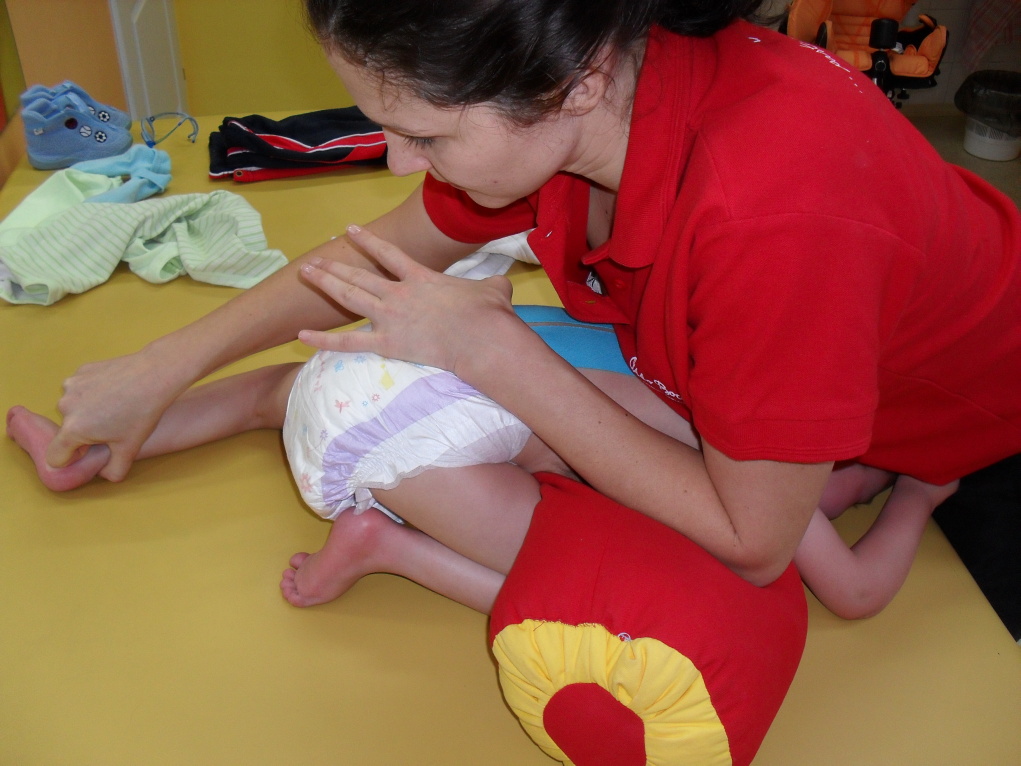 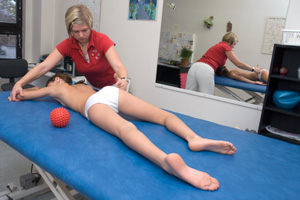 Petöho metoda
zaměřena na komplexnost a cílenou aktivizaci a důsledné zaměření aktivit k činnostem spojeným s režimem dne. 
rakousko-maďarský lékař prof. Dr. Andras Petö. 
Při terapii se využívají jednoduché pomůcky 
židle, lavice, stoličky, kroužky, kolejnice aj. 
S dětmi pracují terapeuti (konduktoři).
Bobathova metoda
MUDr. Karel Bobath a jeho žena Berta
český dětský neurolog
rehabilitační pracovnicí
obsahuje prvky fyzioterapie, ergoterapie, logopedie
Využívá  spolupráce rodičů, ale hlavně dítěte.
tři hlavní cíle:
1. Normalizovat svalový tonus dítěte s MO
2. Inhibovat primitivní reflexní vzory, které se projevují v hybnosti dítěte
3. Připravit další krok k normálnímu motorickému vývoji.
Vhodné pro osoby bez mentálního postižení, musí rozumět povelům.
http://stepanvanek.webnode.cz/rehabilitace/
Neuromotorická terapie prof. Castillo Moralese
specializovanou reflexní metodikou pro orofaciální oblast
zaměřuje se na činnost obličejových svalů, polykání a řečový projev. 
Využívá tah, tlak a vibraci v obličejové a orofaciální oblasti 
zintenzivňuje již stávající metody v této oblasti. 
doménou práce
především rehabilitace obrn faciálního nervu, která využívá diagnostiku mimických svalů dle svalového testu (Obrda, Karpíšek 1971, Janda 1974, 1988) a stimulační metody k obnově hybnosti.
Muzikoterapie
léčení nebo pomoc člověku hudbou
hlavní účinek hudby 
přímo ovlivňuje emocionálně aktivizující struktury lokalizované sluchovým nervem v limbickém systému a v retikulární formaci. 
hudba může potlačit aktivitu určitých struktur působících bolest přímo v mozkovém kmeni.
poslech hudby vyvolává v člověku určité psychické i somatické procesy.
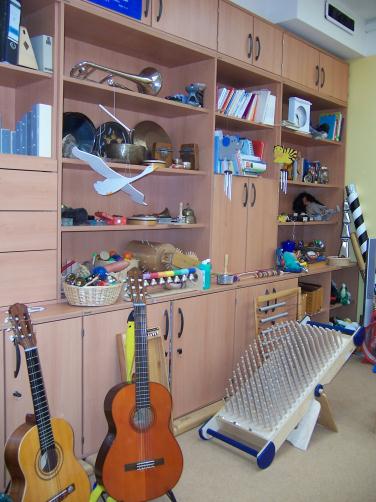 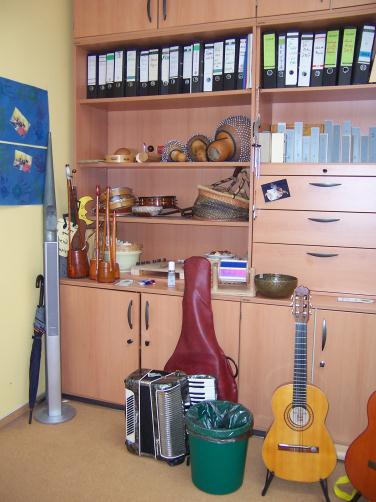 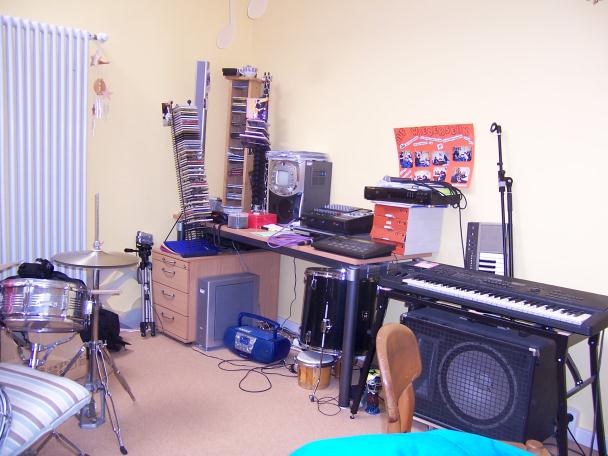 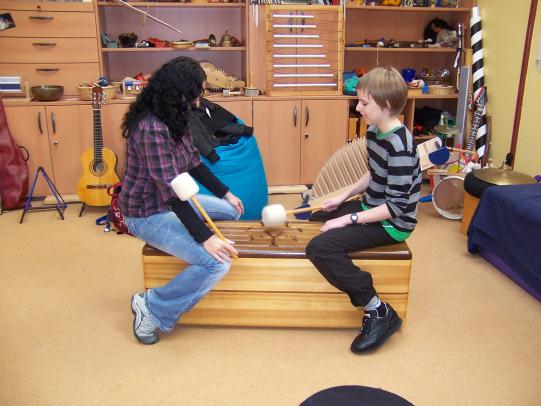 Arteterapie
širší smysl - léčba uměním za využití hudby, poezie, prózy, divadla, tance, výtvarného uměn
užší smysl – léčba výtvarným uměním
léčebný postup, který využívá výtvarného projevu jako hlavního prostředku poznání a ovlivnění lidské psychiky a mezilidských vztahů. 
výtvarných prostředků
např. kresba, malba, ale také výtvarná práce s jinými materiály, zejména pak s keramickou hlínou, dřevo, kámen, kov, případně plasty atd. 
vhodná především pro práci dětí trpících MO 
uvolňování spasticity, procvičování jemné motoriky
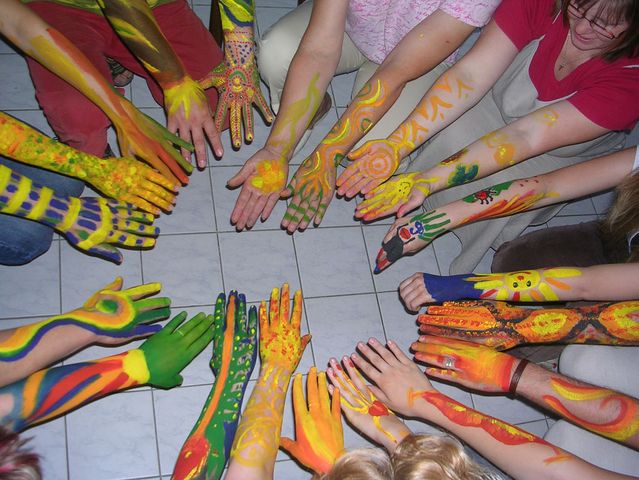 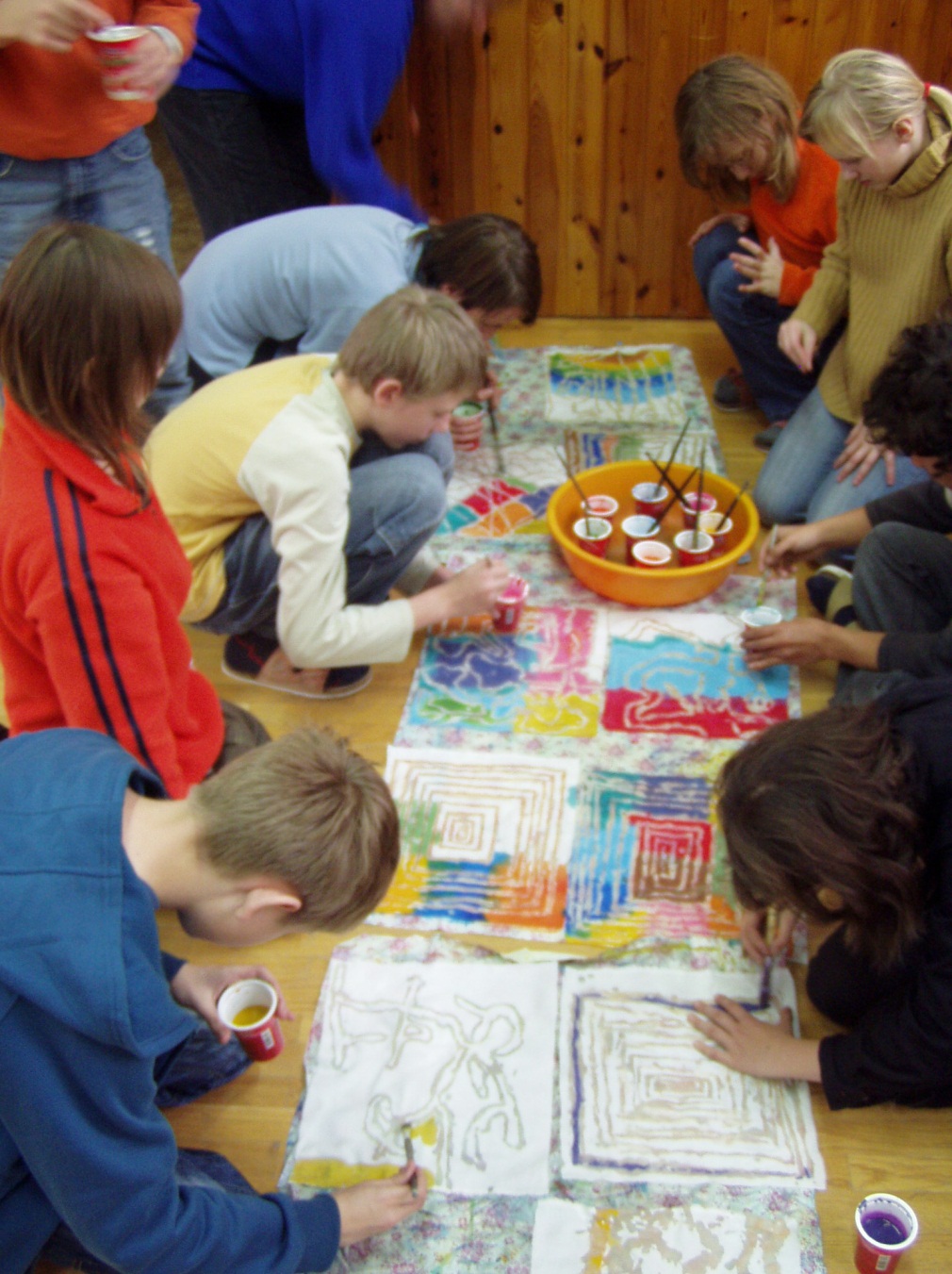 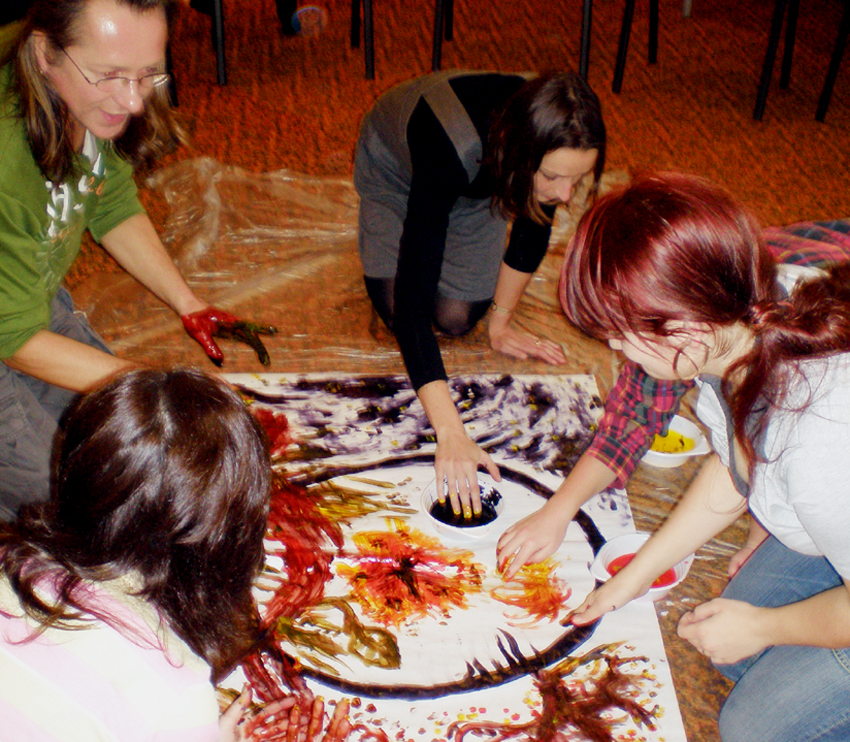 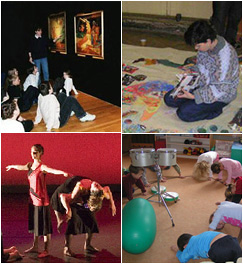 Hipoterapie
speciální forma léčebné rehabilitace
využívány podněty z koňského hřbetu, jež se přenáší na jezdce
kůň slouží jako terapeutický prostředek díky trojrozměrnému pohybu svého těla
při něm dochází k neustálému střídání napětí a uvolňování těla pacienta, který je tak nucen se neustále přizpůsobovat pohybové sinusoidě koňského hřbetu a to i při své naprosté pasivitě. 
klient se přizpůsobuje rytmu koně a vyhledává těžiště.
Hipoterapie
Typy
hiporehabilitace
léčebně pedagogicko-psychologické ježdění 
indikována u jedinců
s roztroušenou sklerózou
s MO
se svalovou atrofií a dystrofií
se stavy po úrazech (poranění páteře, míchy, zlomeniny)
s vadným držením těla, skoliózou
s amputacemi
s mentálním postižením
s kardiovaskulárním a plicním onemocněním
s poruchami řeči 
s Parkinsonovým syndromem, LMD
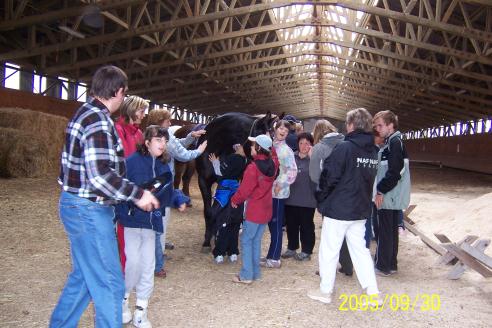 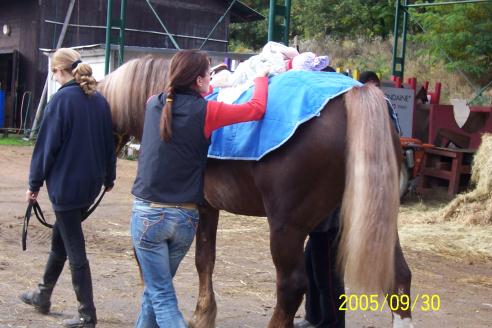 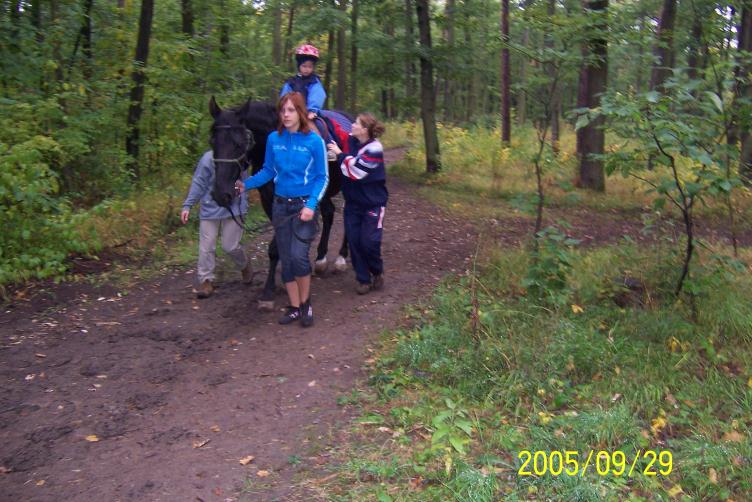 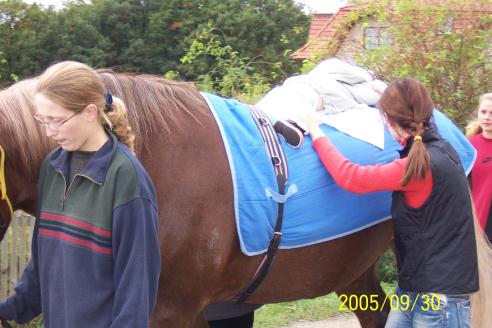 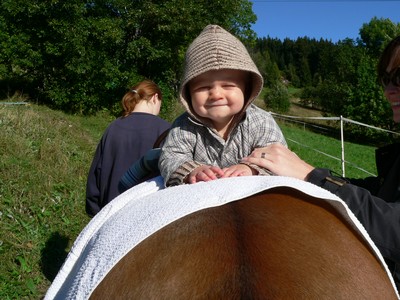 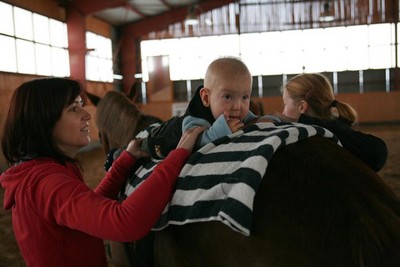 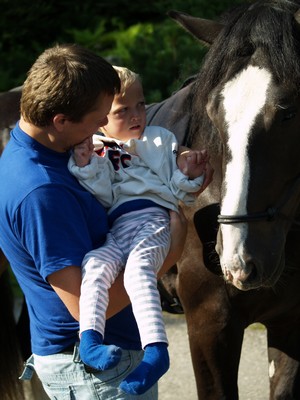 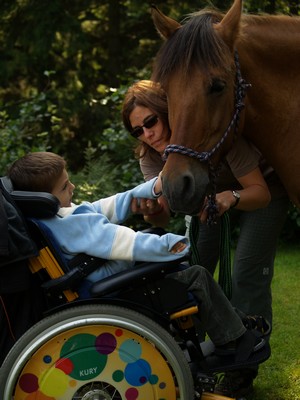 Canisterapie
způsobu terapie, při níž dochází k působení psa na člověka. 
zabývá se uplatněním psů v psychoterapii dospělých, dětí, seniorů, 
lidí tělesně i mentálně postižených, epileptiků, vězňů.
odehrává se pro dítě v přirozeném prostředí, které navozuje pocit jistoty
realizuje se v prostředí školy, stacionáře nebo letního rekondičního tábora
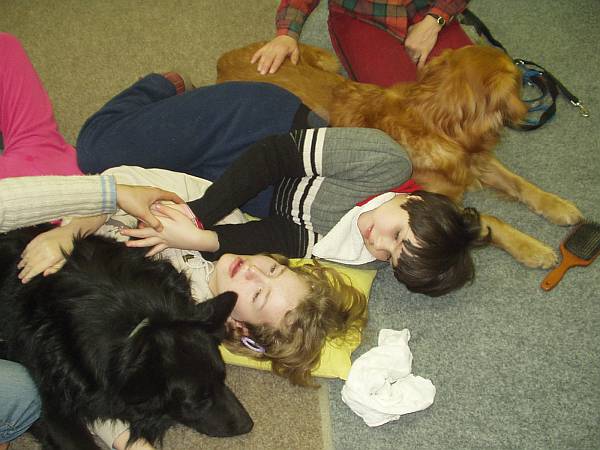 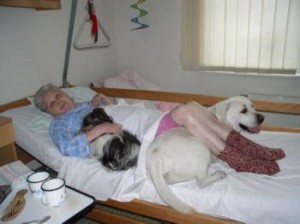 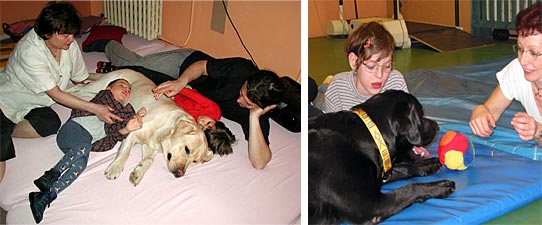 Herní terapie
Teorií hry se zabývá věda LUDOLOGIE.
Pro dítě je hra nejpřirozenější činností, neodmyslitelnou součástí dětského světa, která se odlišuje od světa dospělých. 
Hra se využívá i pro diagnostické účely.
Hra má velký význam pro děti s postižením. 
Pomáhá překonávat mnohá úskalí. 
Při hospitalizacích dítěte často funguje působení herního terapeuta.
Video
Veselá nemocnice
Literatura
Literatura
Hintnausová, M., Hintnaus, L. Účast rodičů a pedagogů při ergoterapii dětí se zdravotním postižením. Praha: IPPP ČR, 1999
Jankovský, J. Ucelená rehabilitace dětí s tělesným a kombinovaným postižením. Praha: Triton, 2001. ISBN 80-7254-192-7
Klenková, J. Možnosti stimulace preverbálních a verbálních schopností vývojově postižených dětí. Brno: Paido, 2000. ISBN 80-85931-91-5
Pipeková, J., Vítková, M. (ed.) Terapie ve speciálně pedagogické péči. Brno: Paido, 2001. ISBN 80-7315-010-7